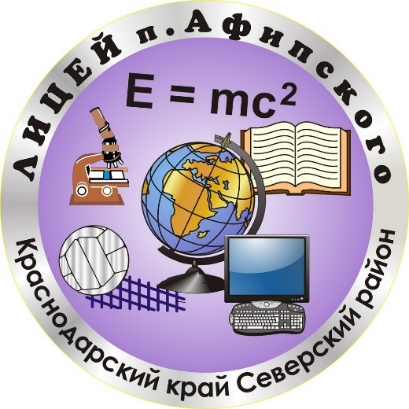 ПОДКЛЮЧЕНИЕ 
К СЕТИ ИНТЕРНЕТ
На территории лицея работает Высокоскоростной Интернет, имеется локальная сеть, доступ в сеть предоставлен педагогам (с полным доступом) и учащимся (с ограниченным доступом). 
Доступ к сети Интернет учащихся осуществляется под контролем руководителей кабинетов. 
Фильтрация доступа осуществляется организацией KubanNet.

Скорость Internet  
в МАОУ лицей пгт Афипского 
100 Мбит/с.
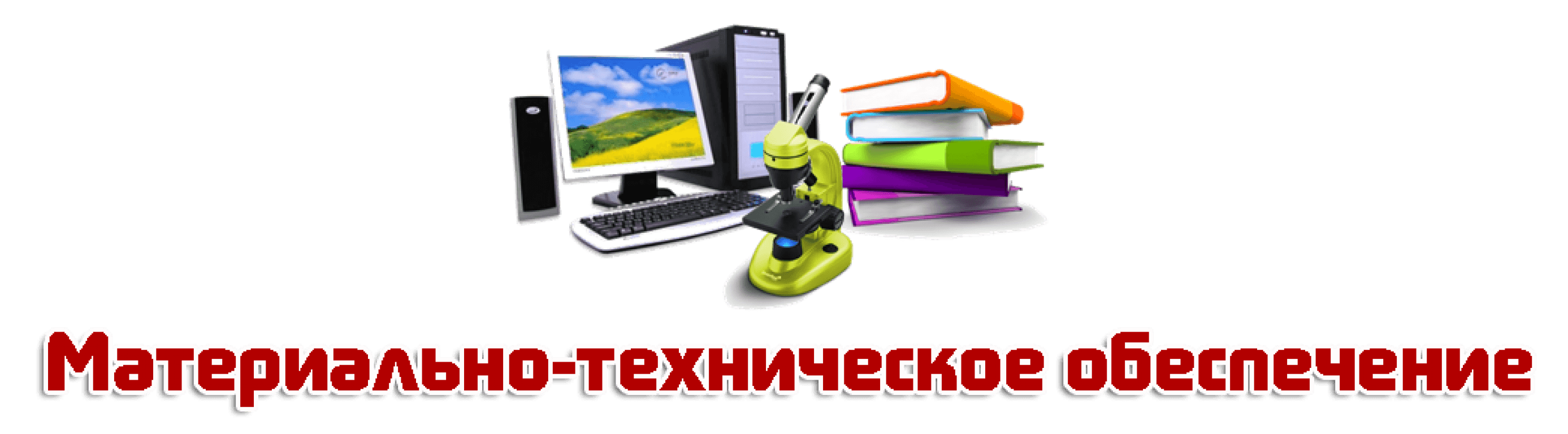